Nikolina Kruhoberec, Jan Šincek
Erasmus+FRANKFURT
Erasmus +, trajanje mobilnosti:21.09. - 05.10
Polazak sa
varaždinskog
autobusnog 
kolodvora
FRANKFURT
Frankfurt je peti po veličini grad u Njemačkoj, a najveći u saveznoj pokrajini Hesen. Ima oko 700.000 stanovnika.
Njegov aerodrom je najprometniji u Njemačkoj te kroz njega godišnje prođe 56 mil. putnika.
Frankfurt je nekada bio centar Njemačke te su se u njemu krunili njemački carevi. Krajem 19-og stoljeća u njemu je započela industrijalizacija zbog koje je svoju poziciju moći grad još više učvrstio.
Za vrijeme Drugog svjetskog rata, Frankfurt je bio doslovno sravnjen sa zemljom no u potpunosti je obnovljen.
Gospodarski duh Frankfurta se očuvao do dana današnjeg i toj tvrdnji ide u prilog činjenica da se u njemu nalazi Europska središnja banka.
SMJEŠTAJ
Meininger Hotel Frankfurt/Main Messe
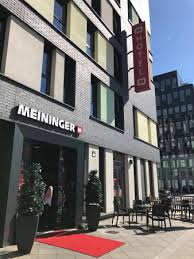 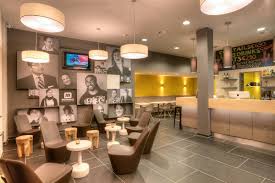 SMJEŠTAJ
Hotel je bio vrlo lijep i elegatno uređen
Osoblje je bilo vrlo ljubazno, a hrana ukusna
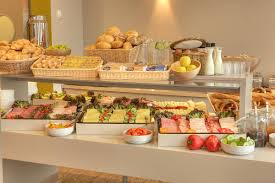 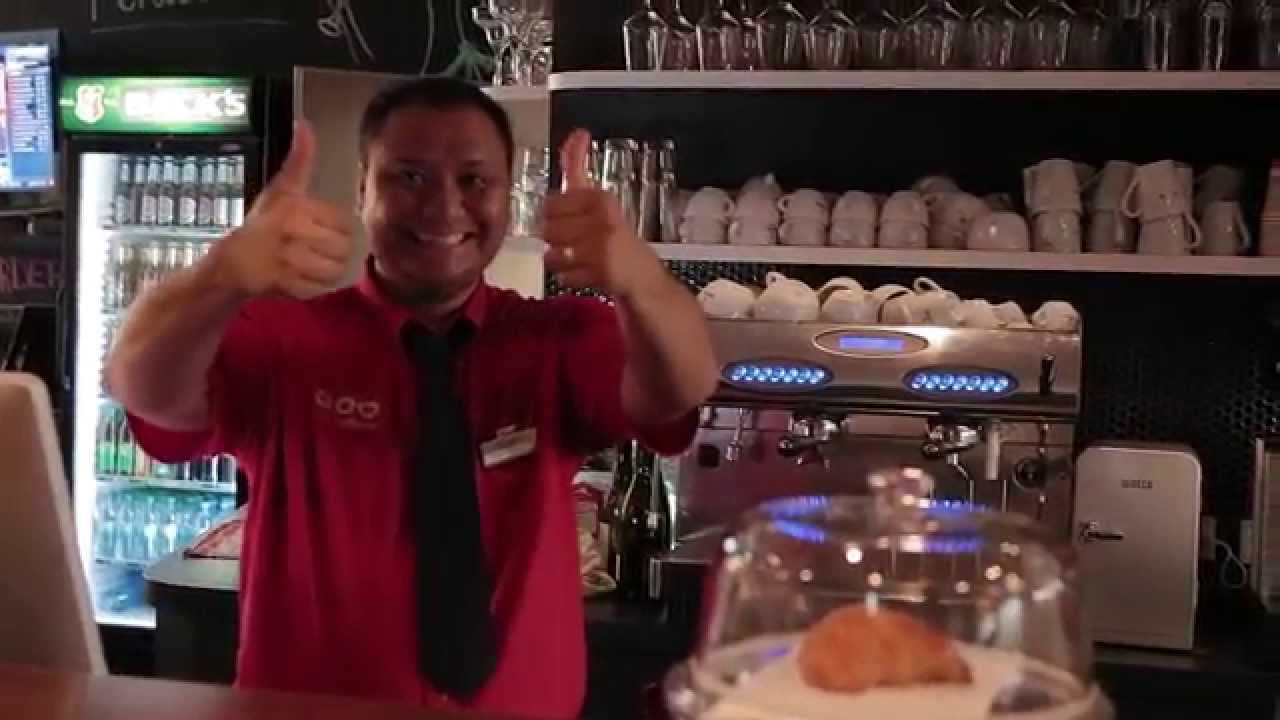 PRAKSA - RESTORAN
Hoechster Genuss Schmiede je malen ali elegantan restoran u starijem dijelu Frankfurta
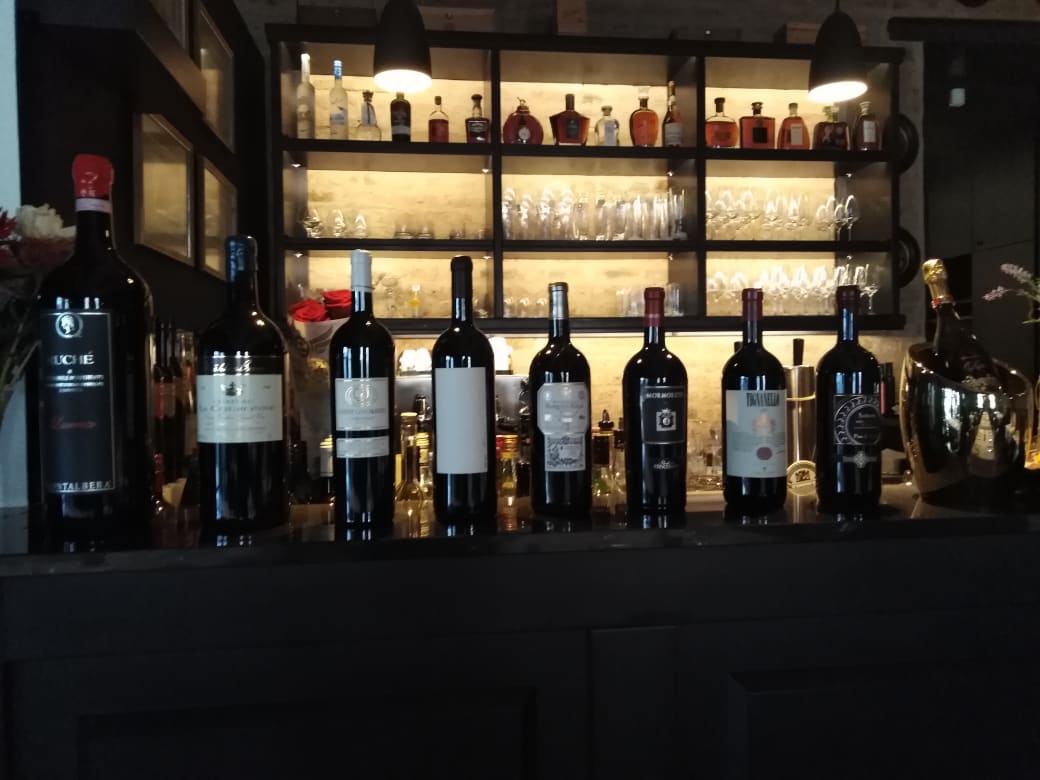 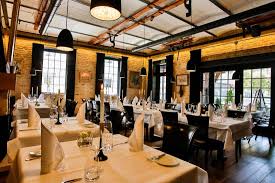 PRAKSA - RESTORAN
Do restorana smo putovali podzemnim vlakom
Radnici u restoranu su nas vrlo lijepo prihvatili, bili su ljubazni i pomagali nam
U restoranu se poslužuje najveći broj mediteranskih jela te se u pripremi koriste skupe namirnice
PRAKSA - RESTORAN
Naučili smo puno novih stvari i susreli se sa novim namirnicama
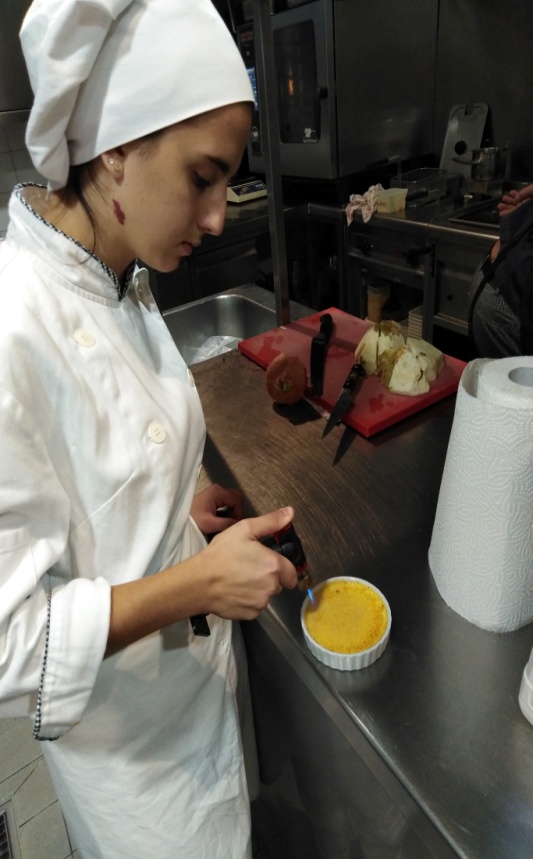 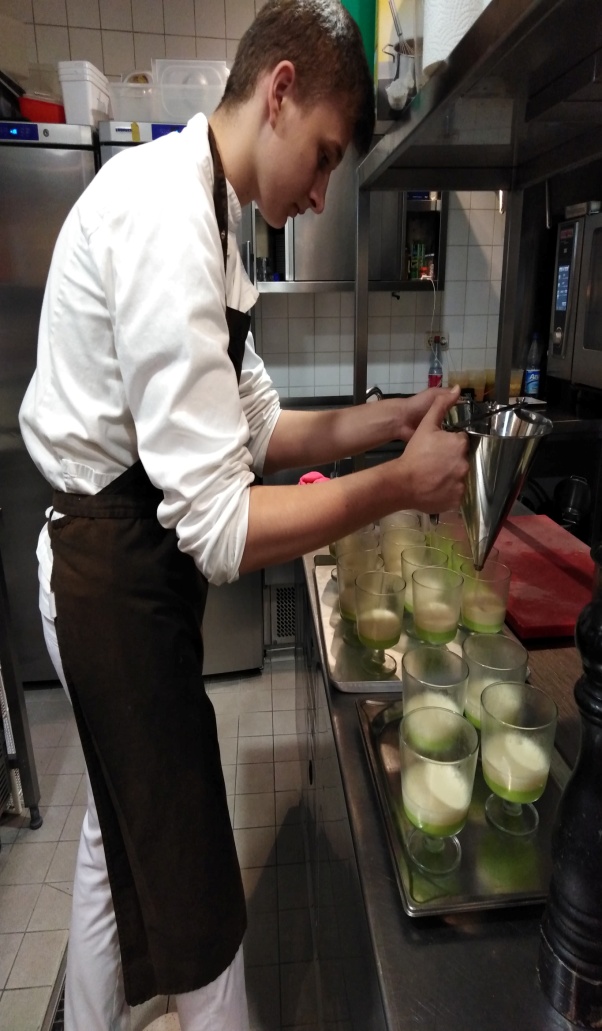 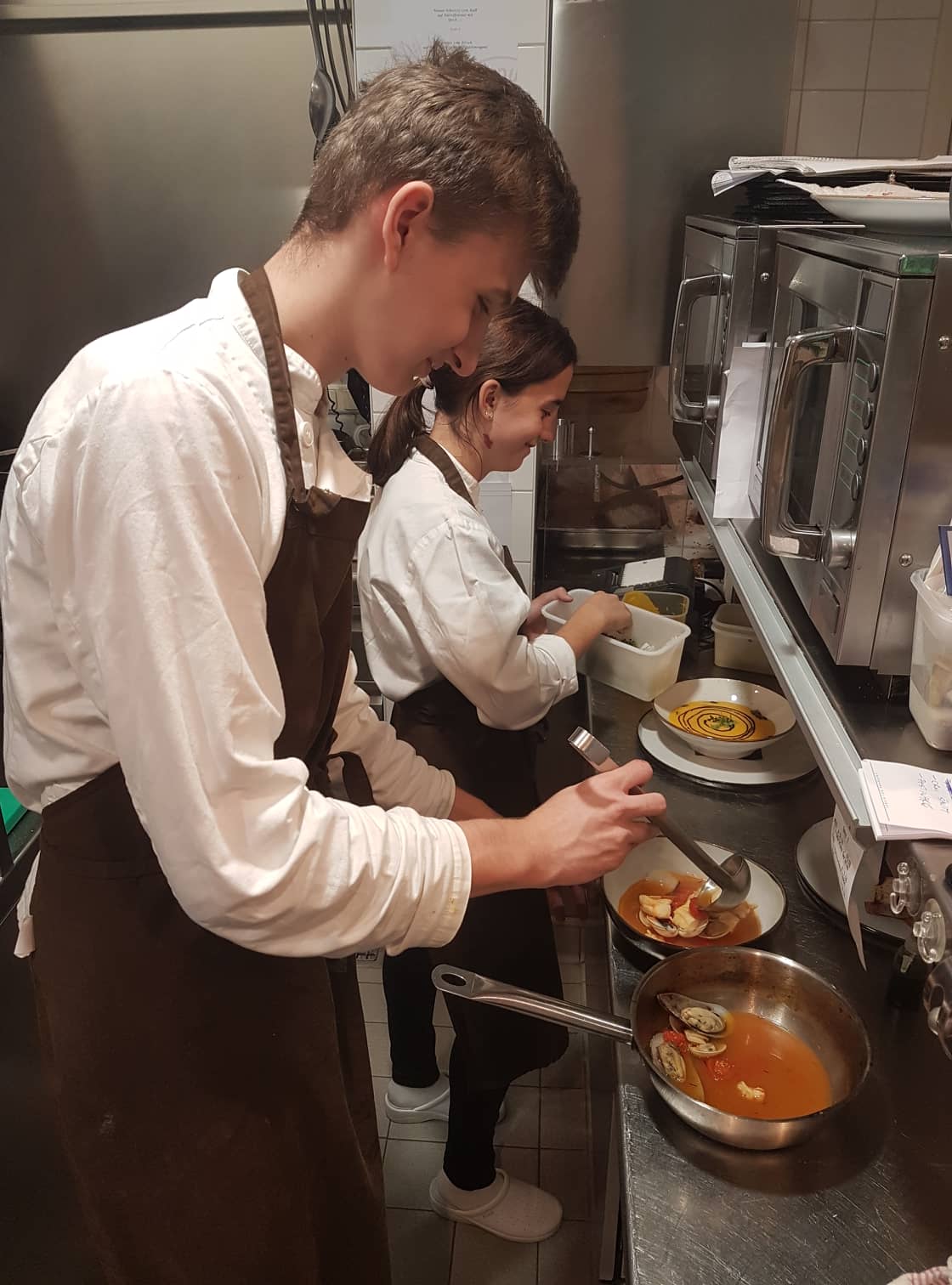 PRAKSA - RESTORAN
ŠTO SMO SVE RADILI?
kuhali riblju juhu 
čistili škampe
susreli se sa novim vrstama povrća i raznim sirevima
pripremali jela od najboljih komada mesa 
naučili elegatno servirati i dekorirati jela
…
JUHE
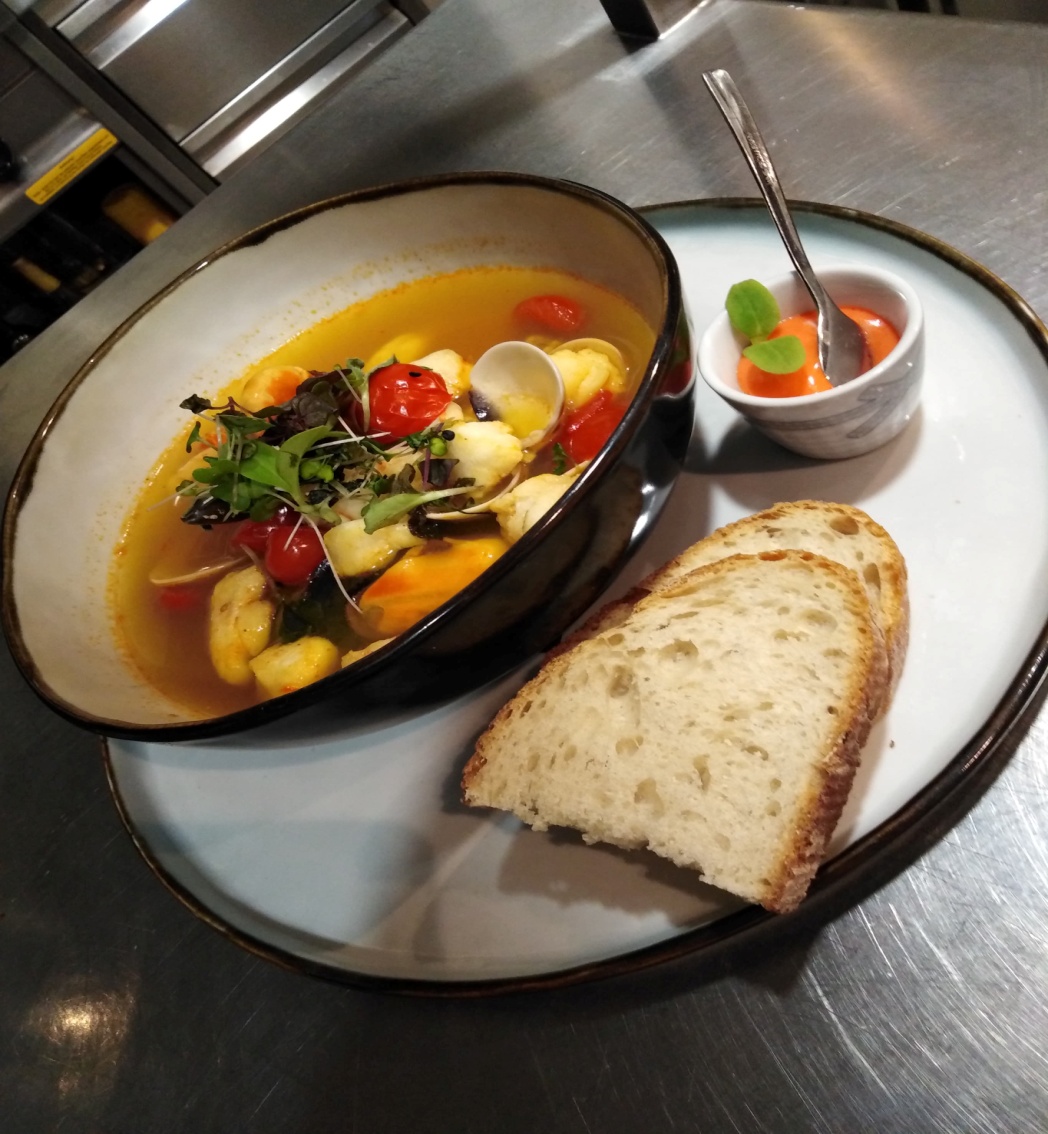 HLADNA I TOPLA PREDJELA
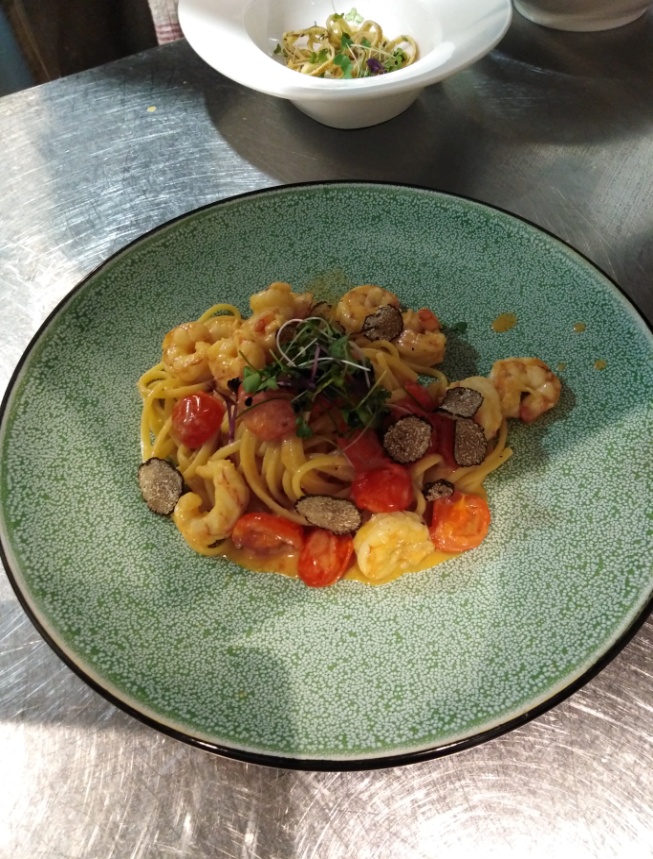 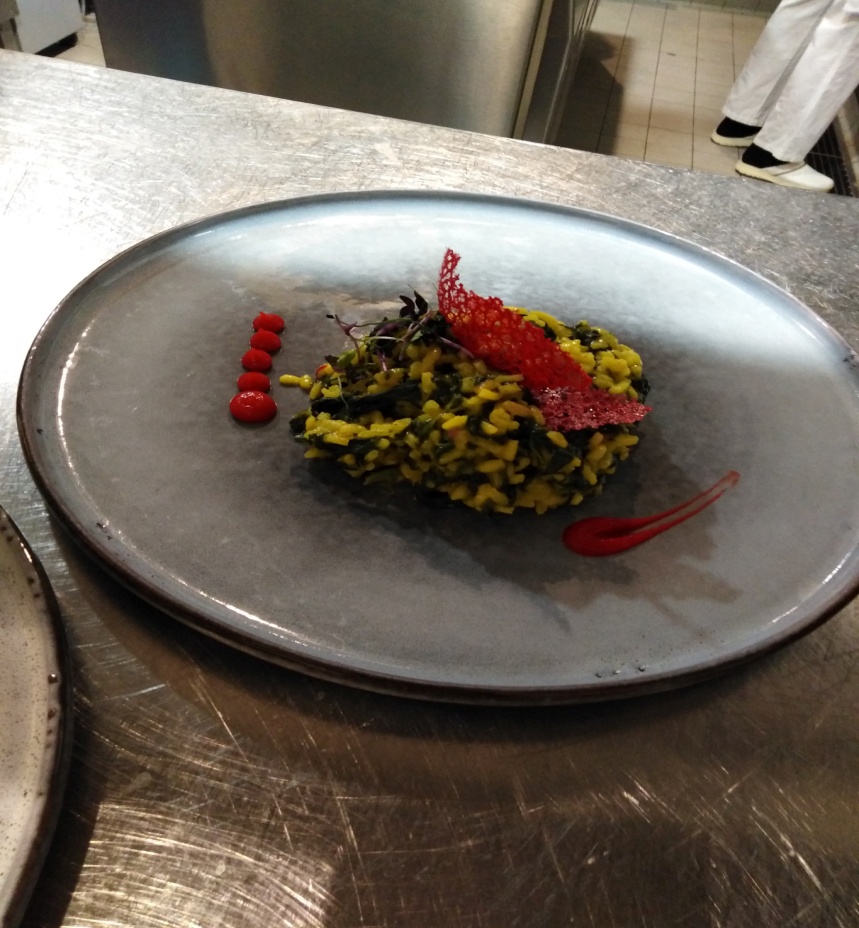 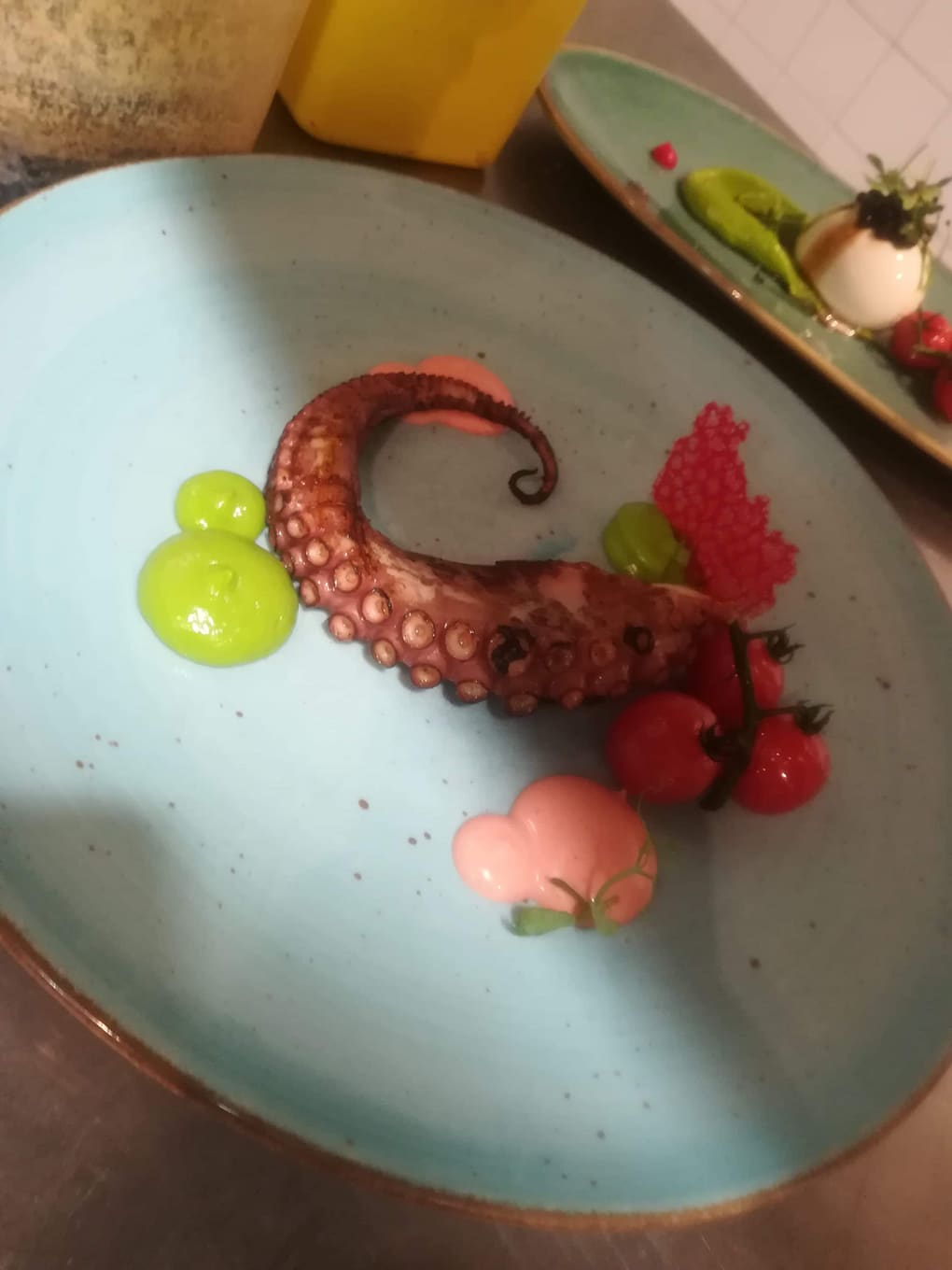 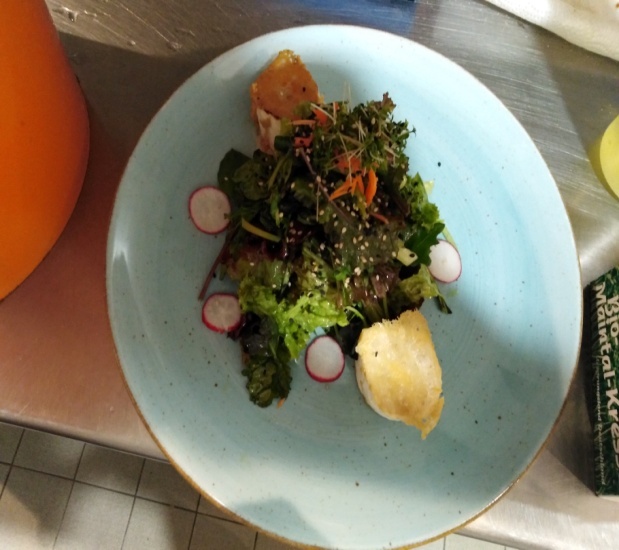 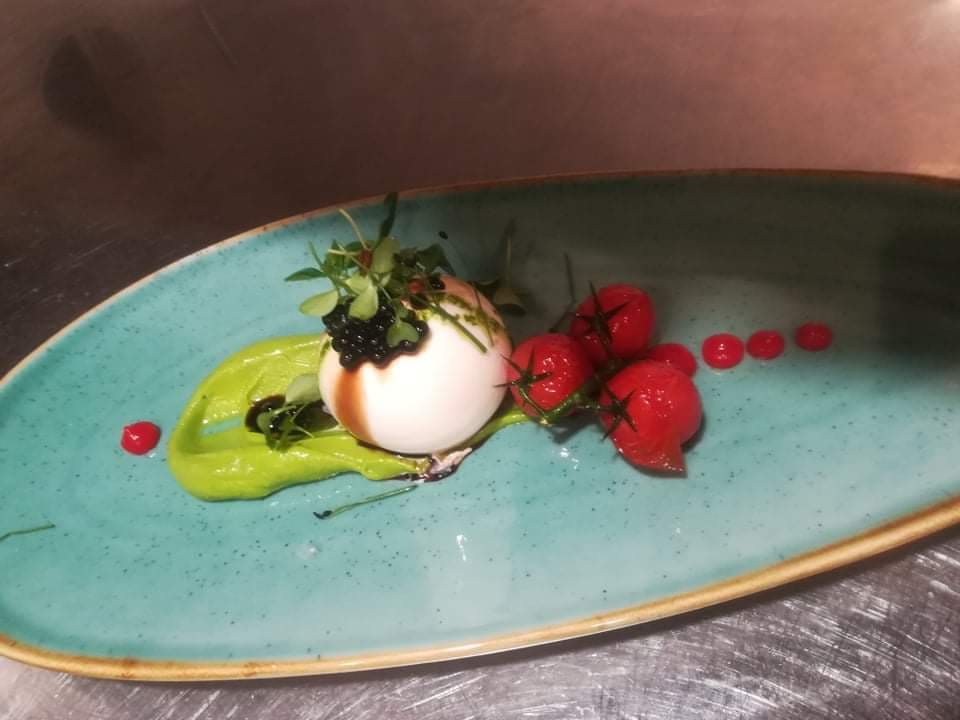 GLAVNA  JELA
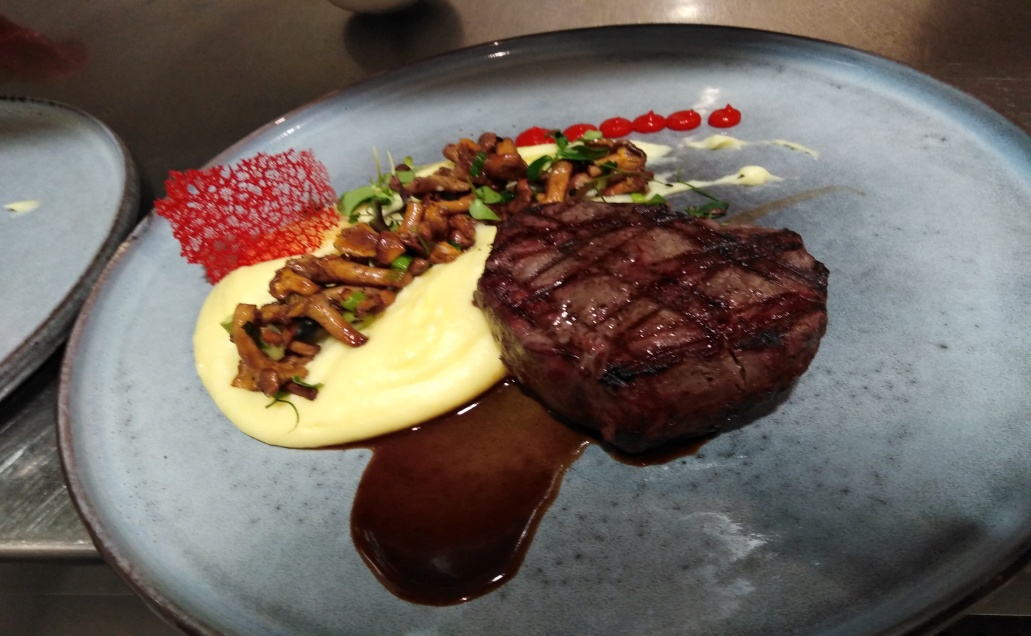 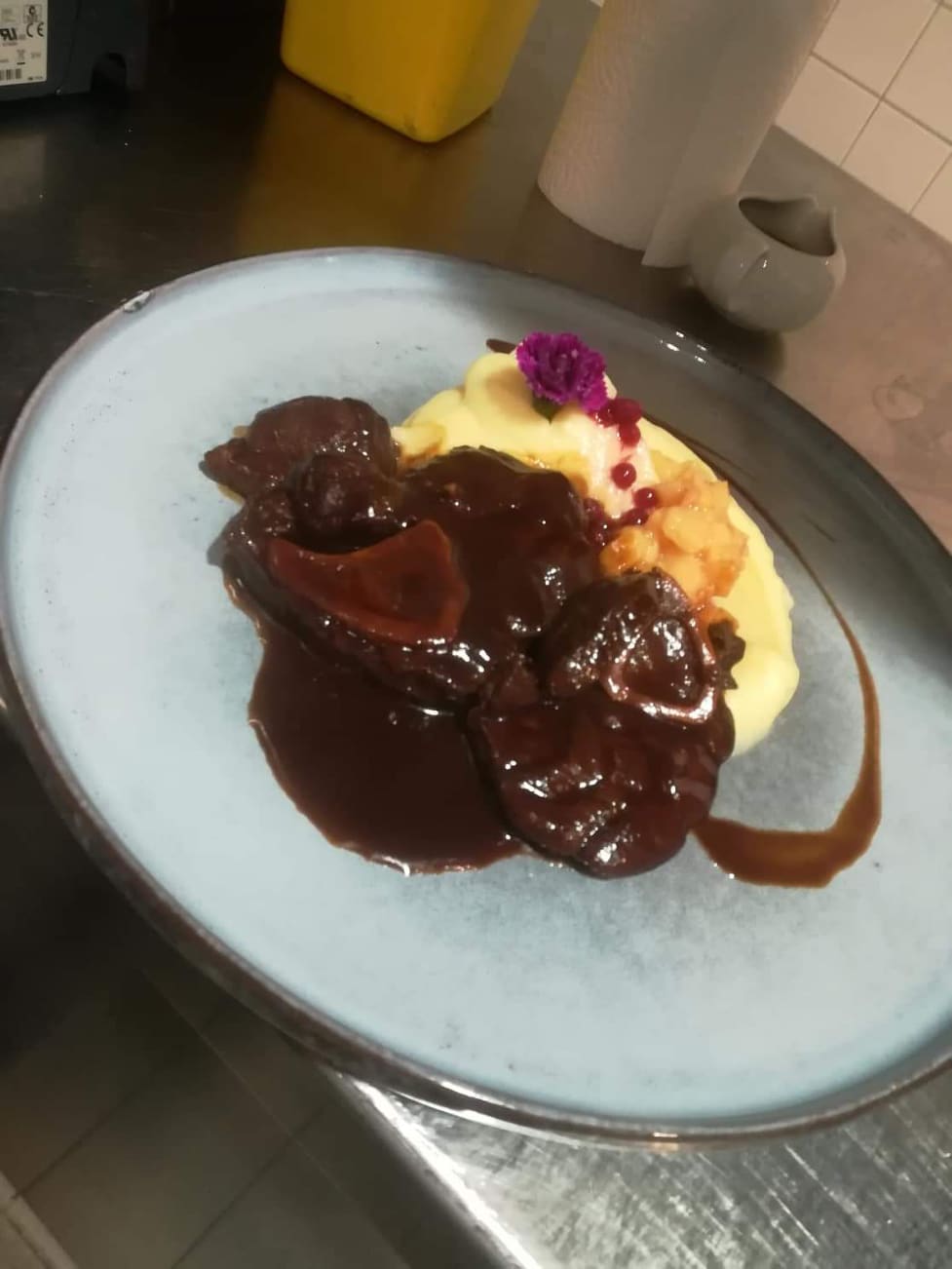 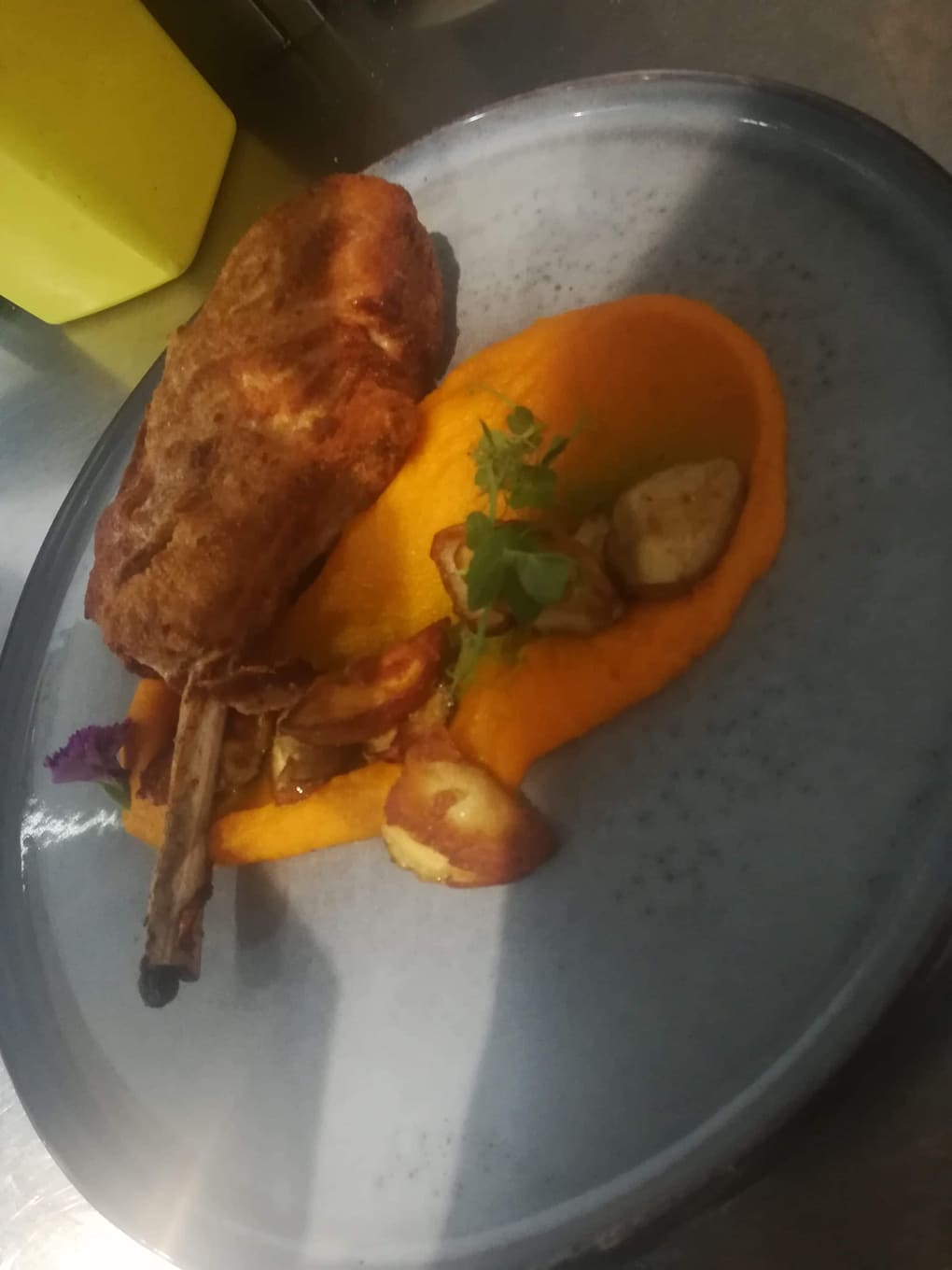 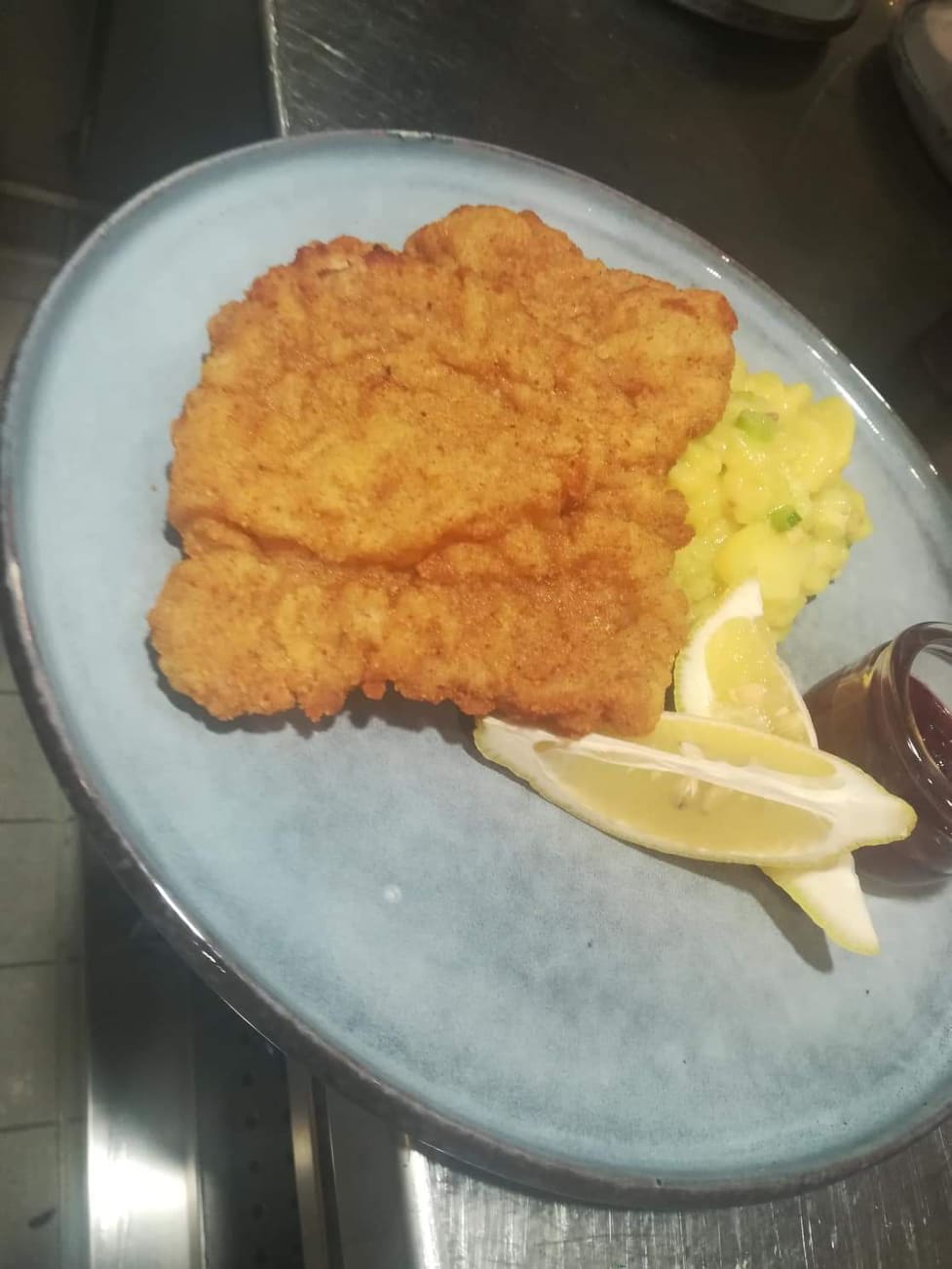 DESERTI
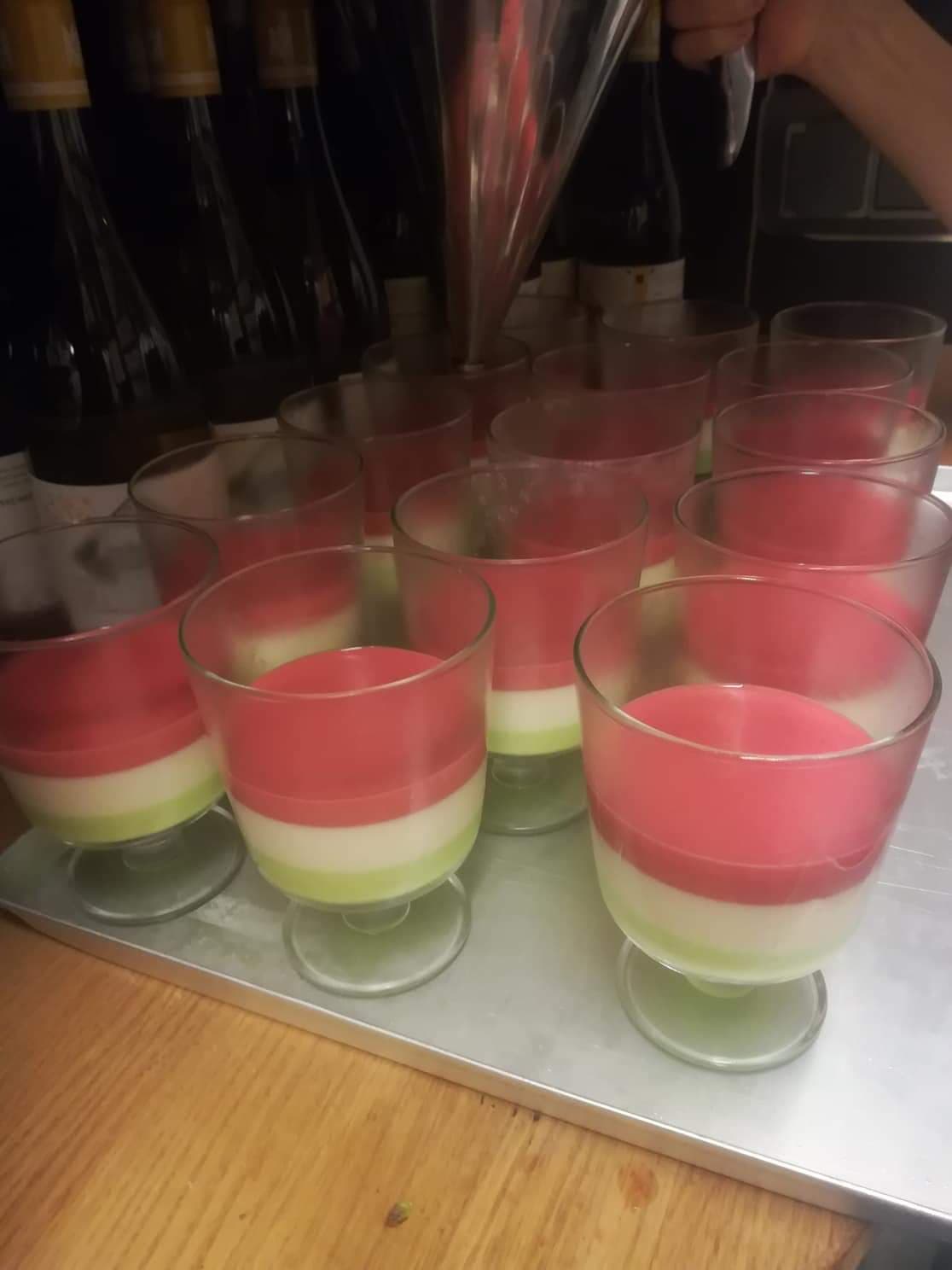 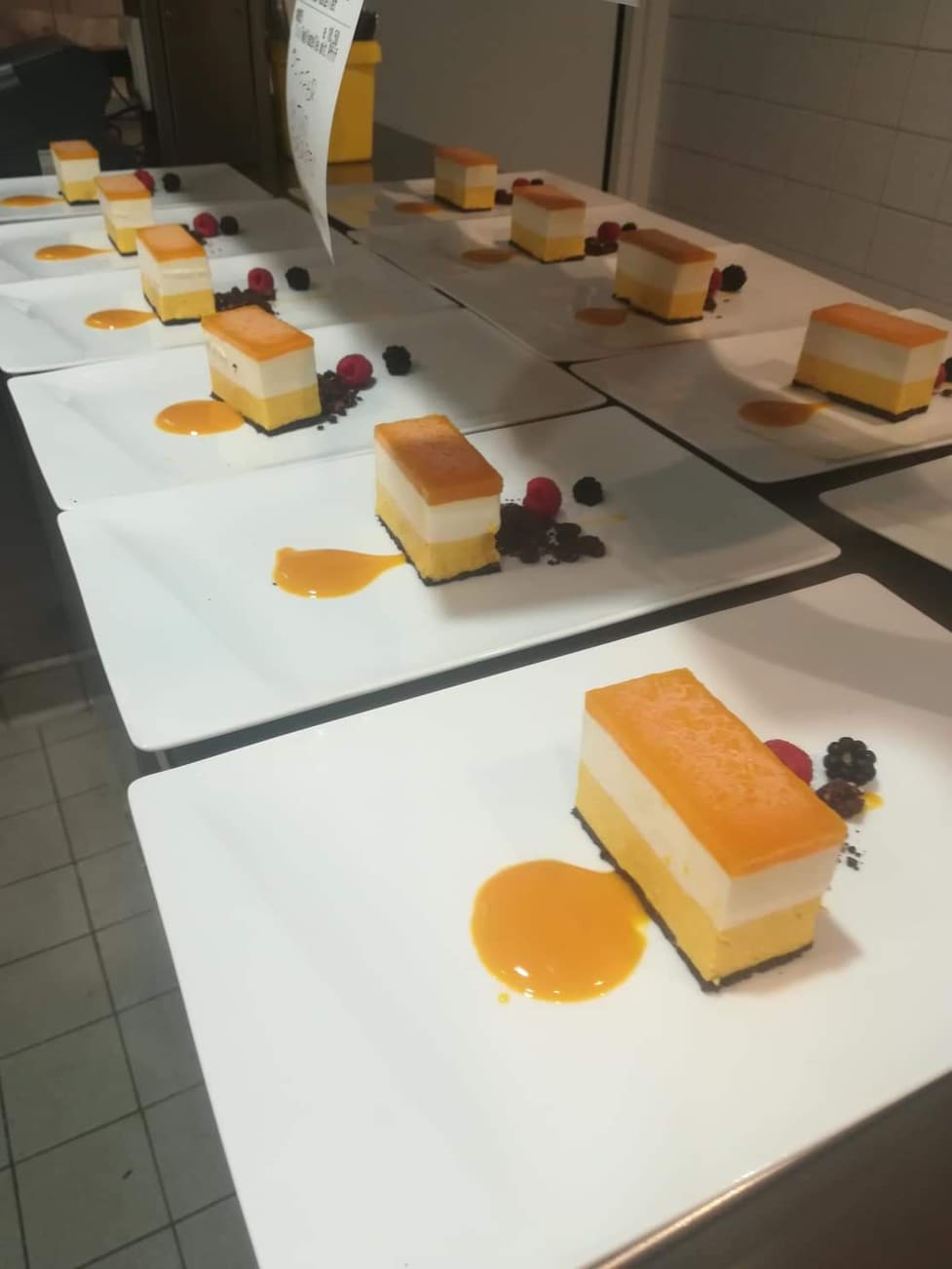 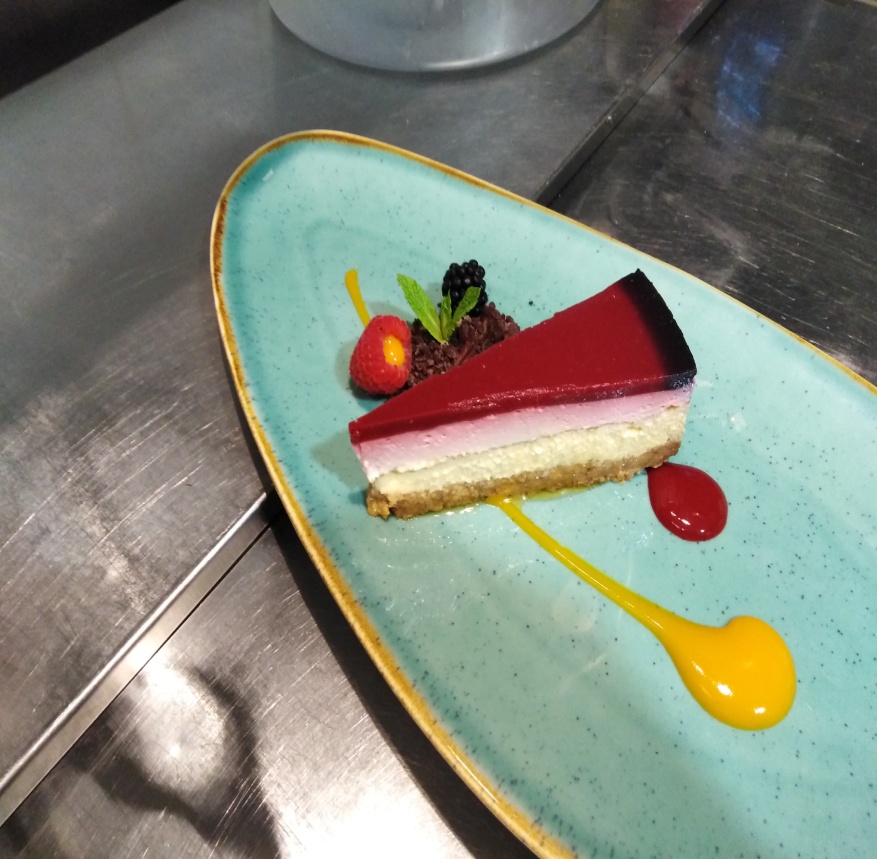 SLOBODNO VRIJEME
Posjetili smo zoološki i botanički vrt, Main Tower i most ljubavi, razgledali grad, isprobali apfelstrudle i apfelwein te se međusobno dužili i dobro zabavili
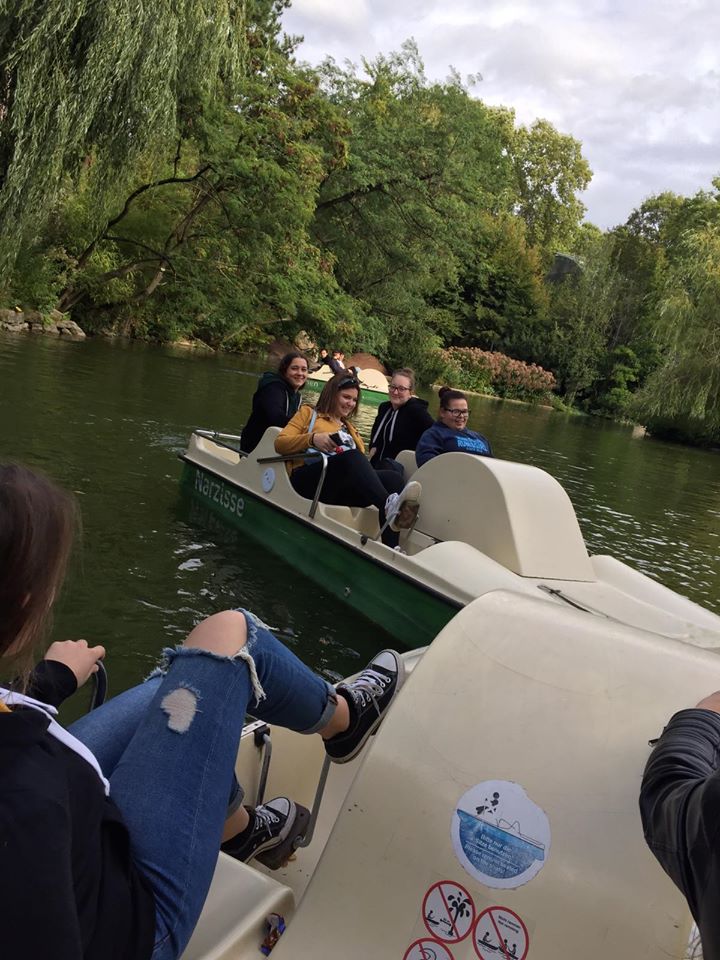 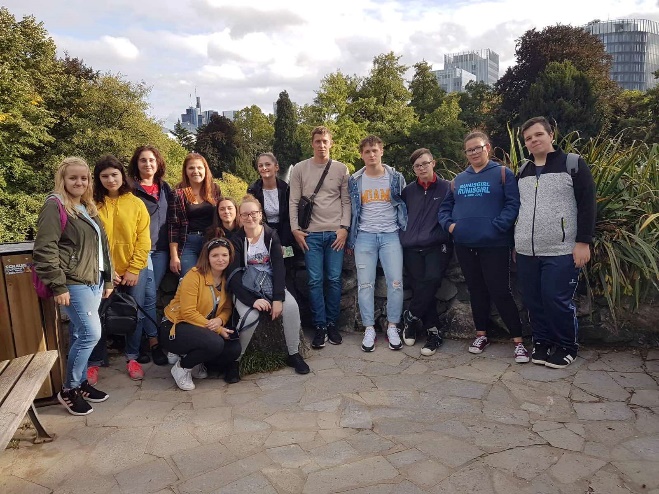 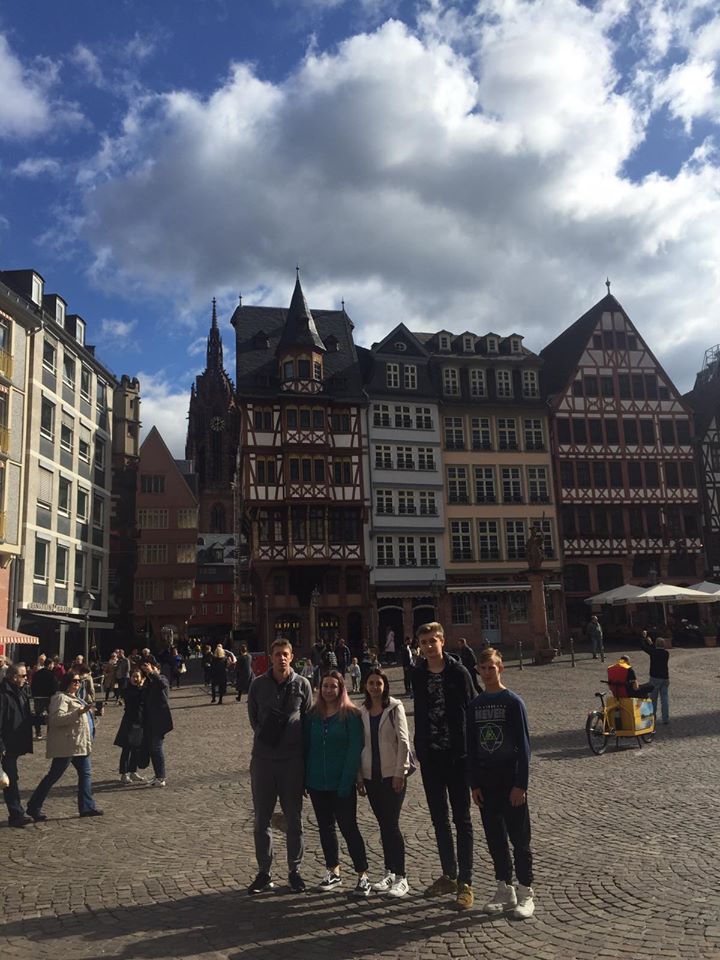 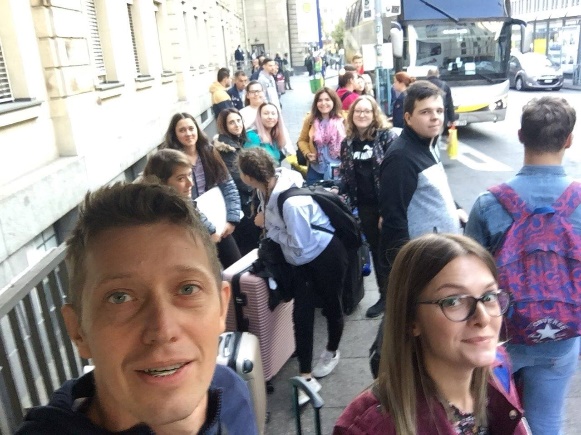 ZOOLOŠKI I BOTANIČKI VRT
Botanički vrt je dom brojnih tropskih biljaka i egzotičnih ptica, skriven od grada
Zoo vrt u Frankfurtu je jedan od najatraktivnijih zoloških vrtova u Europi i popularan je među mještanima i turistima. Drugi je najstariji zološki vrt u Njemačkoj sa tradicijom od 155 godina postojanja. Zoo vrt broji 4.500 životinja tj. 450 različitih životinjskih vrsta
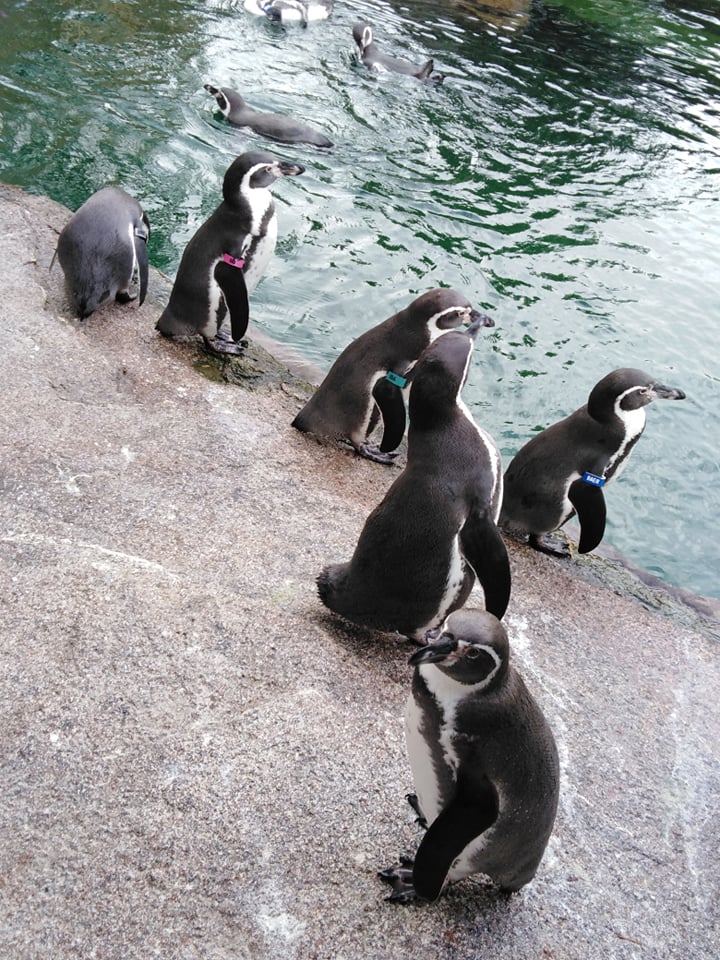 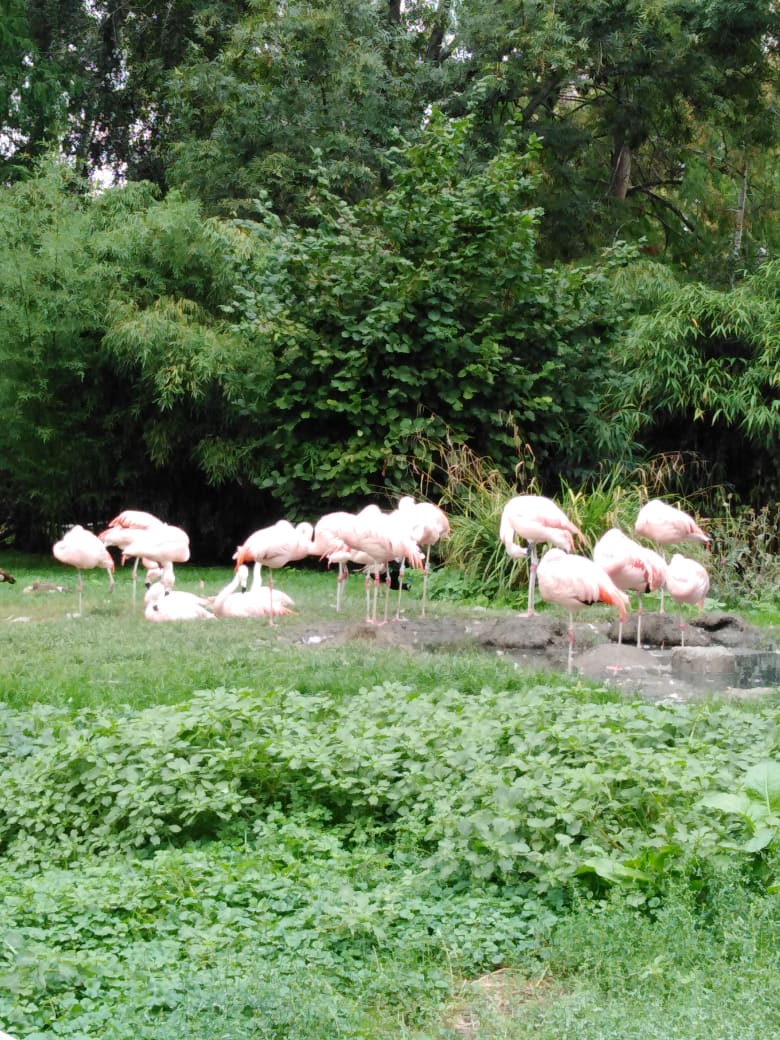 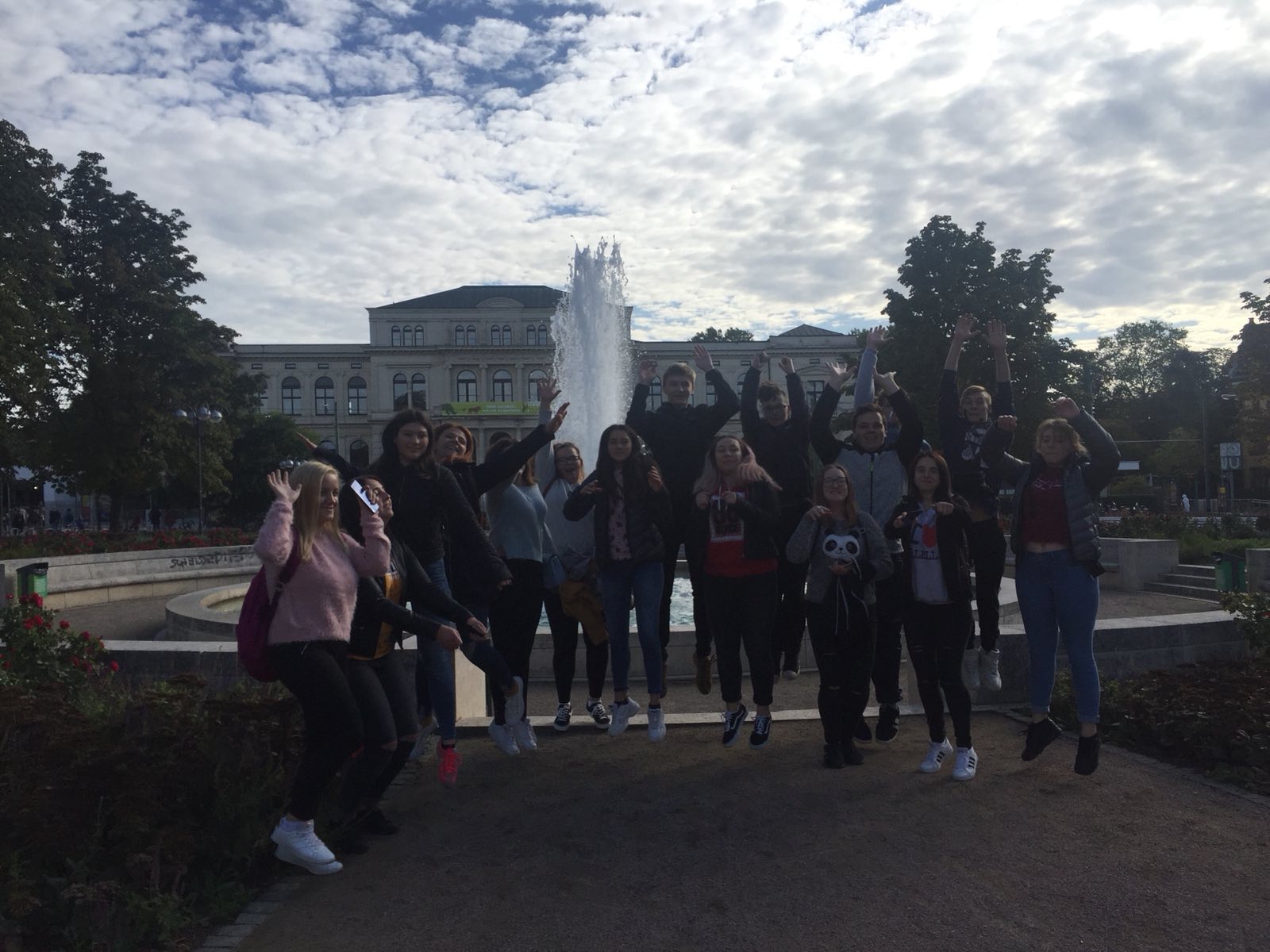 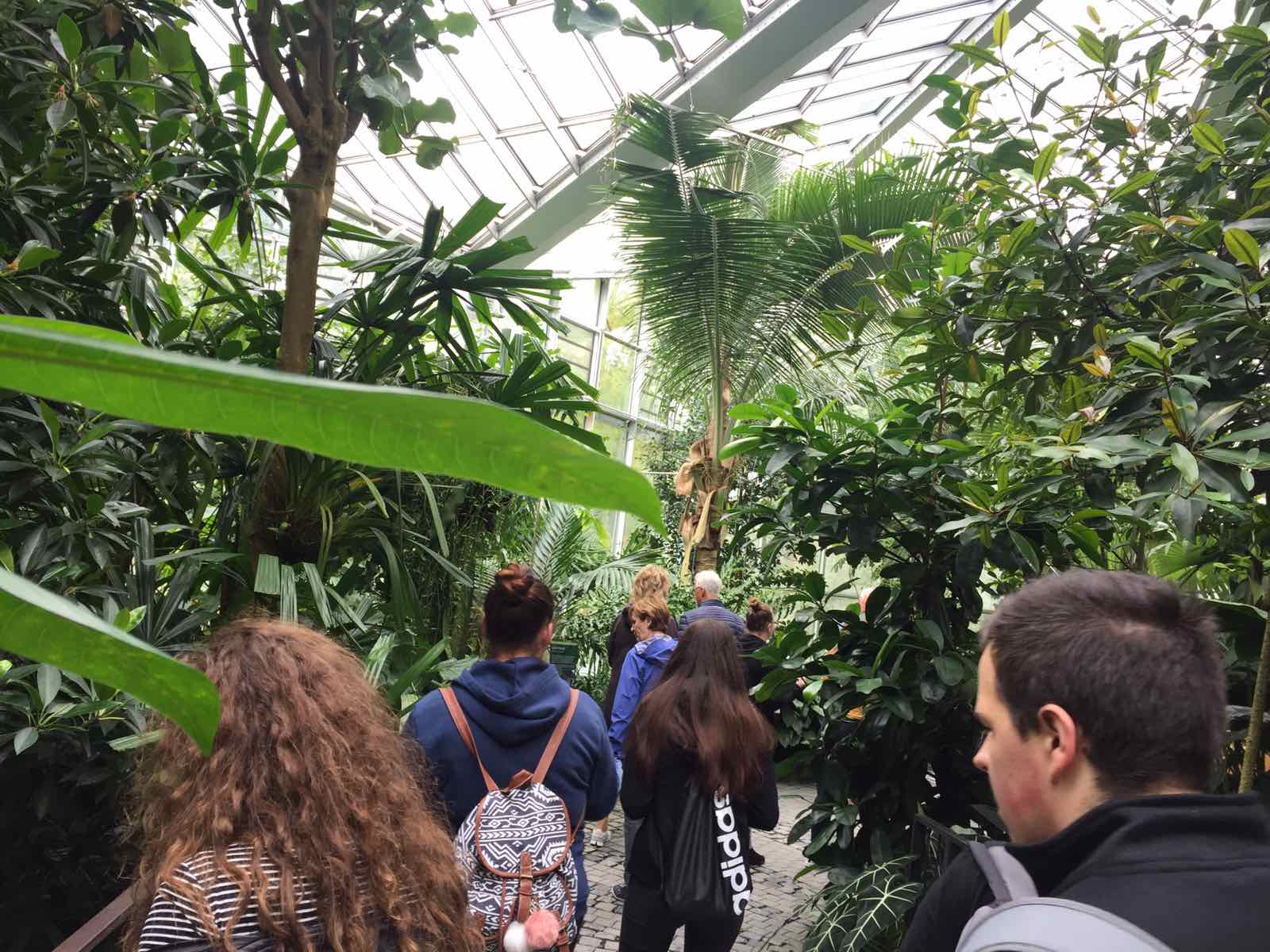 MAIN TOWER I MOST LJUBAVI
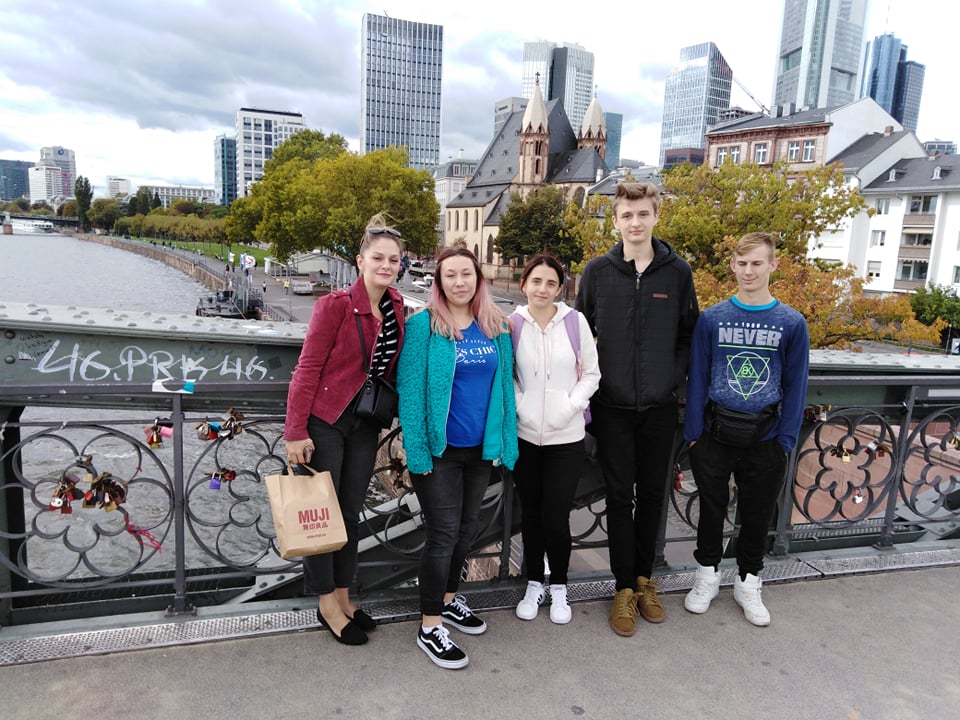 APFELSTRUDLE I APFELWEIN
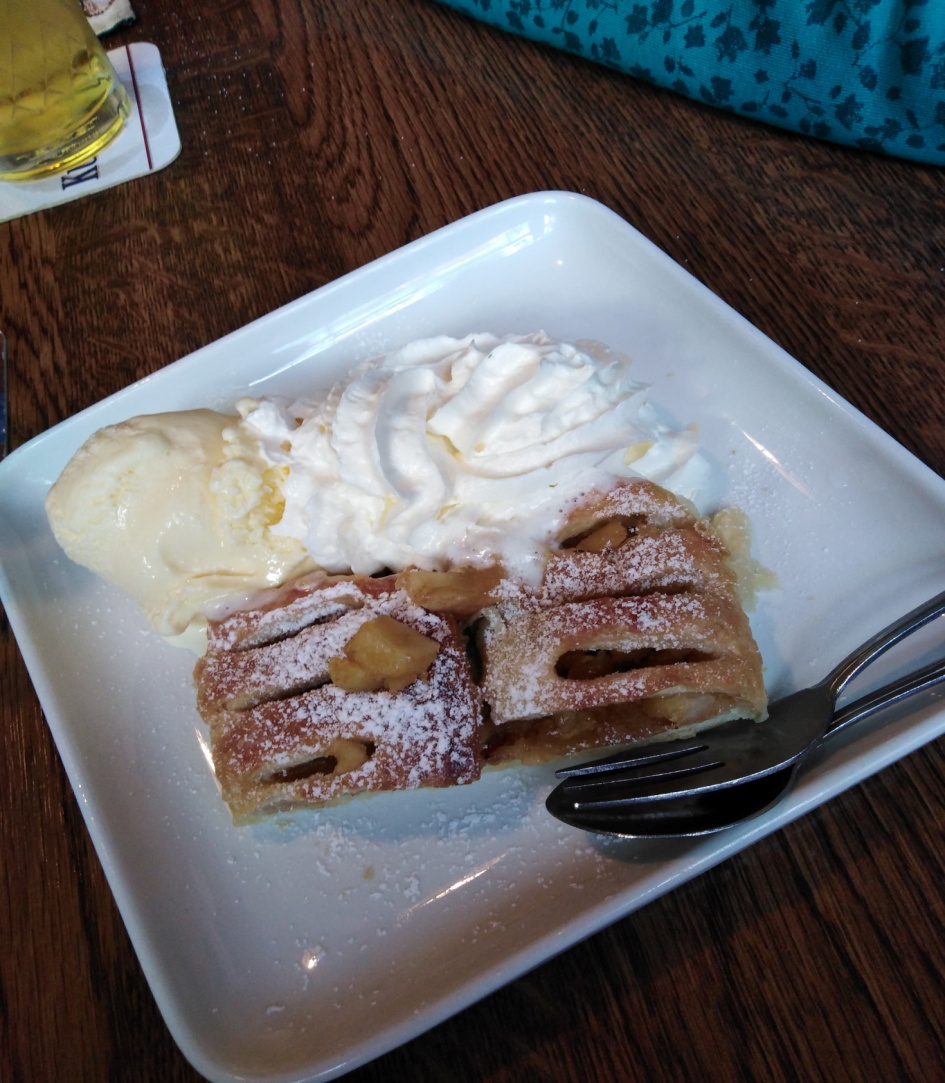 NAŠI DOJMOVI…
Deset radnih dana odrađivali smo stručnu praksu u restoranu Hoechster Genuss Schmiede te upoznali savršene ljude koji su nas prihvatili kao da s njima radimo godinama 
Nadamo se da će biti još ovakvih projekata i da će što veći broj učenika  imati priliku posjetiti nove gradove i država i tamo odrađivati stručnu praksu
KRAJ 
Podjela certifikata